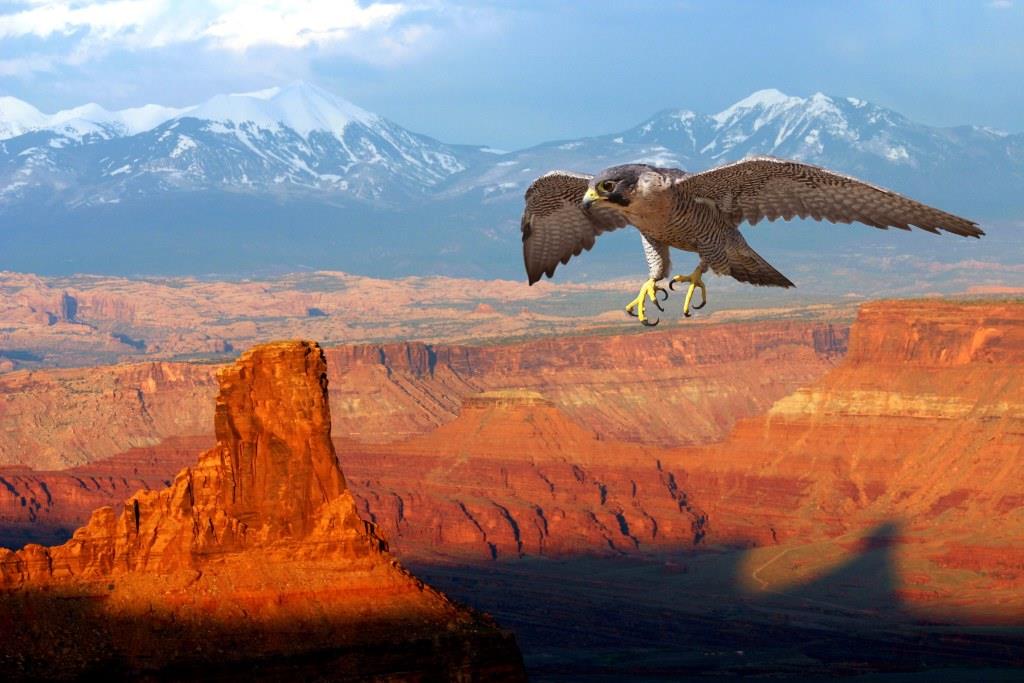 THE VOICE OF FISH & WILDLIFE AGENCIES
The collective voice of state, provincial and territorial fish and wildlife agencies
Association of Fish & Wildlife Agencies
A NATIONAL AGENDA
The Association represents member agencies on Capitol Hill and before the Administration on key conservation and management policies to ensure fish and wildlife priorities are addressed and to secure broader, sustained funding for fish and wildlife conservation.
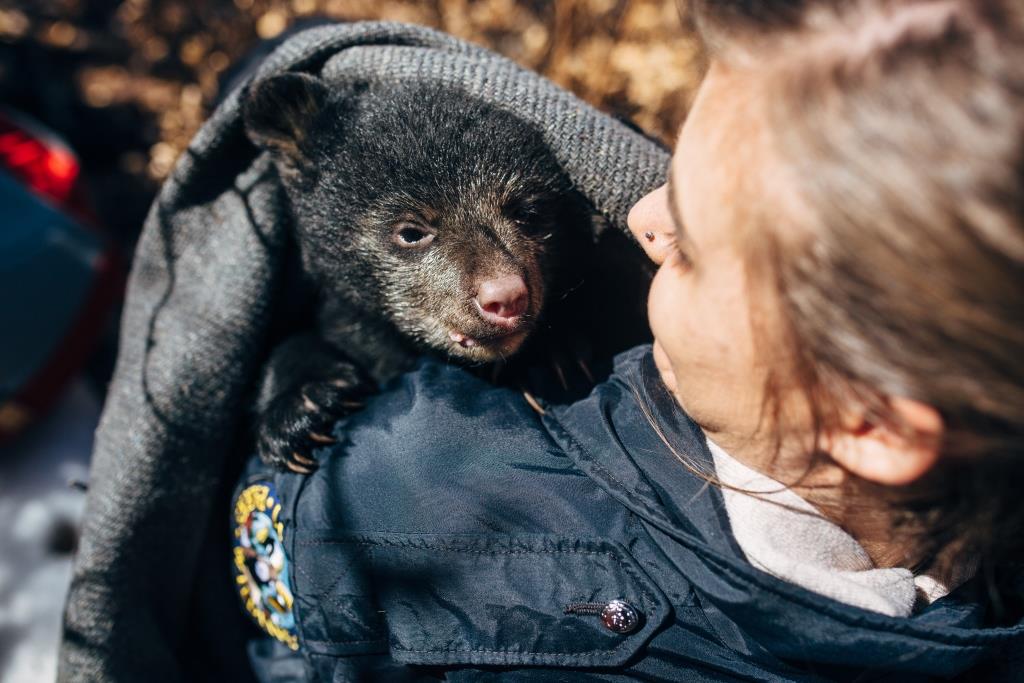 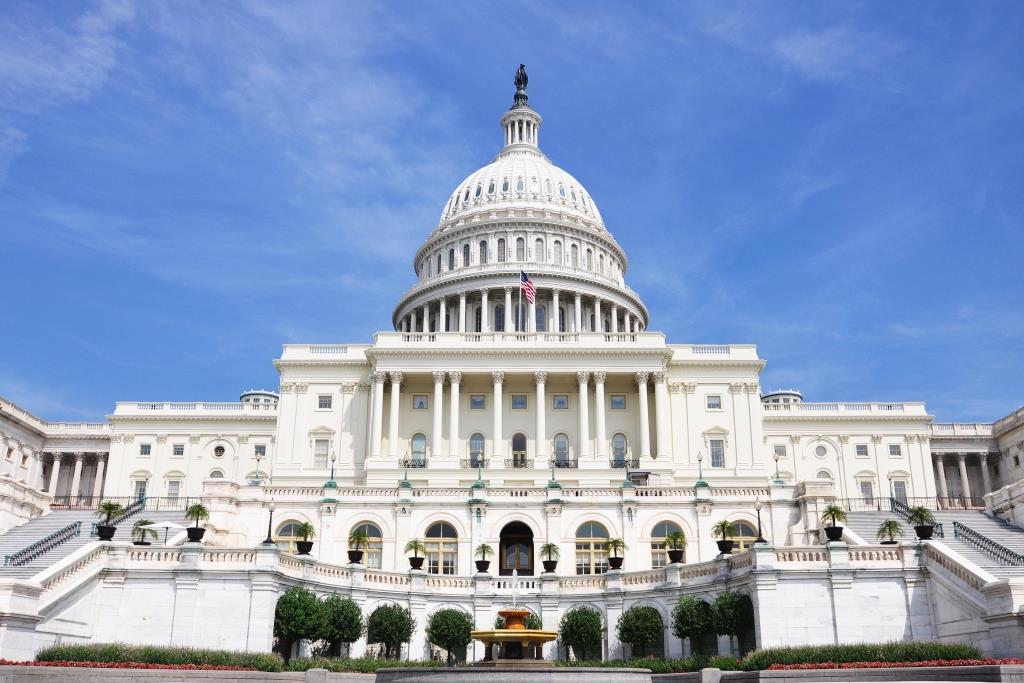 Association of Fish & Wildlife Agencies
[Speaker Notes: For more than a century, the Association of Fish and Wildlife Agencies has been the collective voice of North America’s fish and wildlife agencies at every level of government. 
The Association represents its state agency members on Capitol Hill and before the Administration on key conservation and management policies, and works to ensure that all fish and wildlife entities work collaboratively on the most important issues. The Association also provides management and technical assistance to both new and current fish and wildlife leaders.]
Our mission
To support and advocate for State, Provincial, and Territorial responsibility for science-based fish and wildlife conservation.
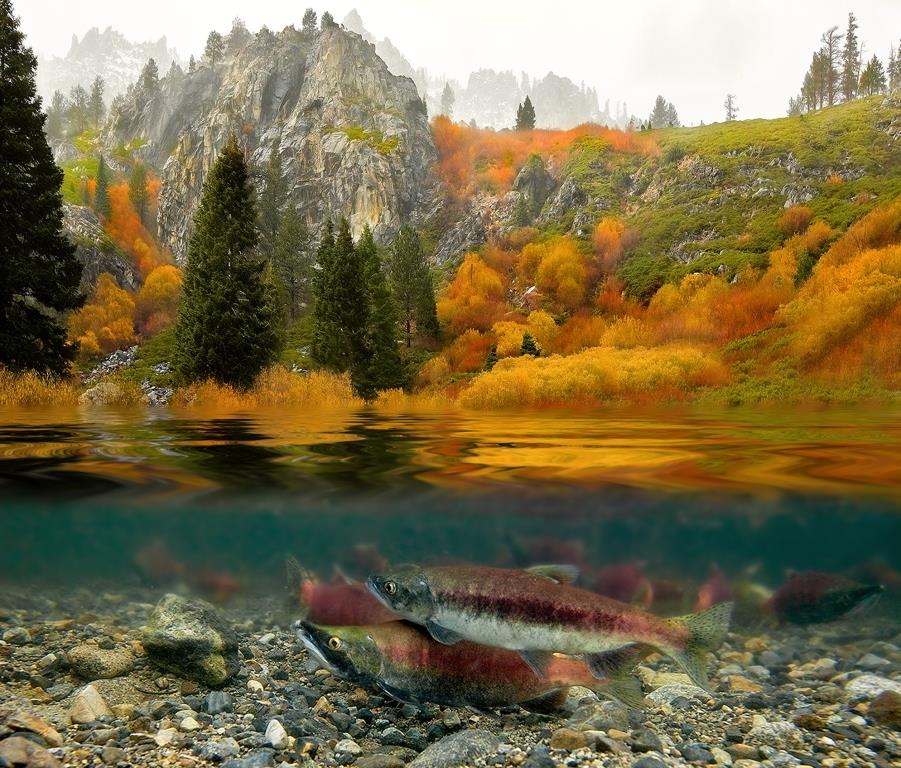 Association of Fish & Wildlife Agencies
[Speaker Notes: The Mission of the Association of Fish & Wildlife Agencies is to:
Protect and support state, provincial and territorial authority for fish and wildlife conservation
Promote sound resource management; and 
Strengthen federal, state, provincial, territorial and private cooperation in conserving fish and wildlife and their habitats in the public interest
To conserve fish and wildlife and their habitats in the public interest]
Contribute their expertise on more than 70 committees, subcommittees and working groups….
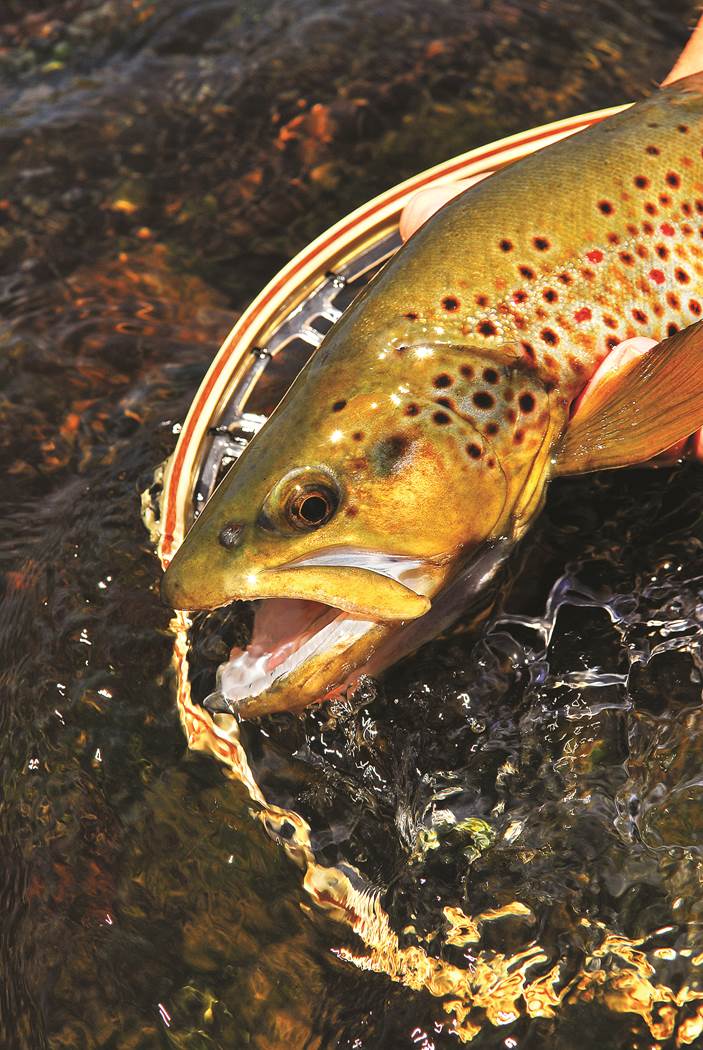 Agricultural Conservation ▪ Amphibian & Reptile Conservation ▪ Angler/Boating Participation ▪ Annual Meeting/Awards/Nominating ▪ Audit ▪ Bird Conservation ▪ Climate Change ▪ Education, Outreach & Diversity ▪ Energy and Wildlife Policy ▪ Executive ▪ Federal and Tribal Relations ▪ Finance ▪ Fish & Wildlife Health ▪ Fish and Wildlife Trust Fund ▪ Fisheries/Water Resources Policy ▪ Hunting/Shooting Sports Participation ▪ International Relations ▪ Invasive Species ▪ Joint Federal/State Task Force on Federal Assistance Policy ▪ Law Enforcement ▪ Leadership/Professional Development ▪ Legal ▪ Legislative and Federal Budget ▪ National Grant ▪ Ocean Resources Policy ▪ Resolutions ▪ Science and Research ▪ Sustainable Use of Wildlife ▪ Technology & Data ▪ Threatened/ Endangered Species Policy ▪ Wildlife Diversity Conservation and Funding ▪ Wildlife Resource Policy
… and more!
Association of Fish & Wildlife Agencies
milestones
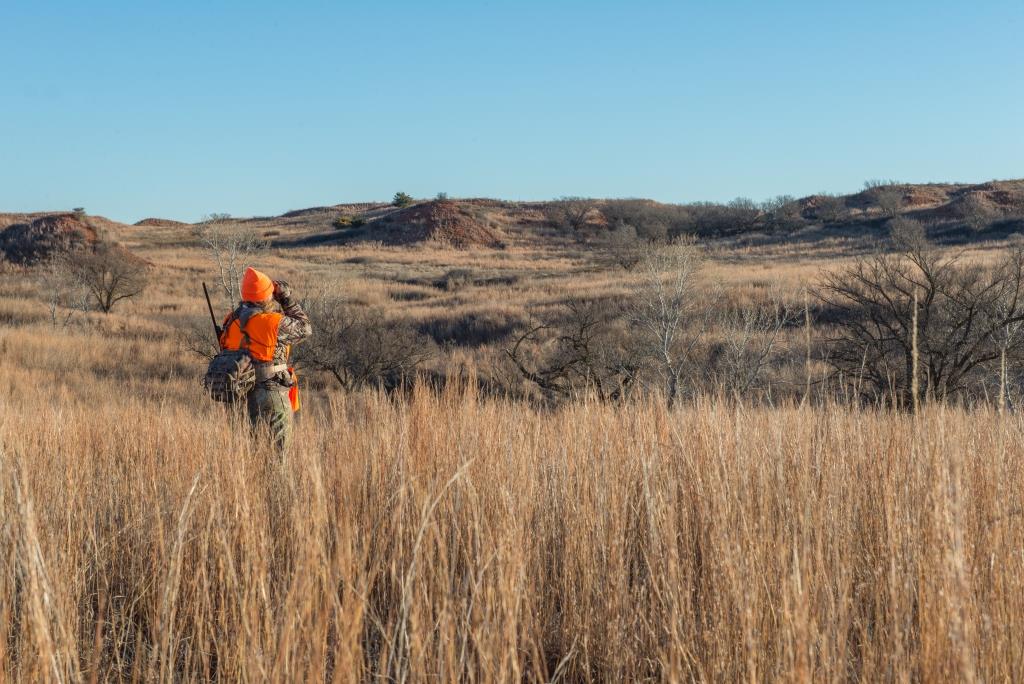 2018: Supports passage of Farm Bill Re-authorization

2017: Introduction of the Recovering America’s Wildlife
            Act; Project WILD joins AFWA

2014: Launch of the Blue Ribbon Panel on Sustaining 
            America’s Diverse Fish & Wildlife Resources

2012: Supports reauthorization on the Magnuson-
            Stevens Act and the Sportfish & Boating Safety
            Trust Fund

2009: Establishes Southern Wings

2006: Founds National Conservation Leadership 
           Institute

2000: Begins Multistate Conservation Grants Program 
           with USFWS

2000: Successfully advocates for creation of State 
           Wildlife Grants Program resulting in over
           $1 Billion to States
Association of Fish & Wildlife Agencies
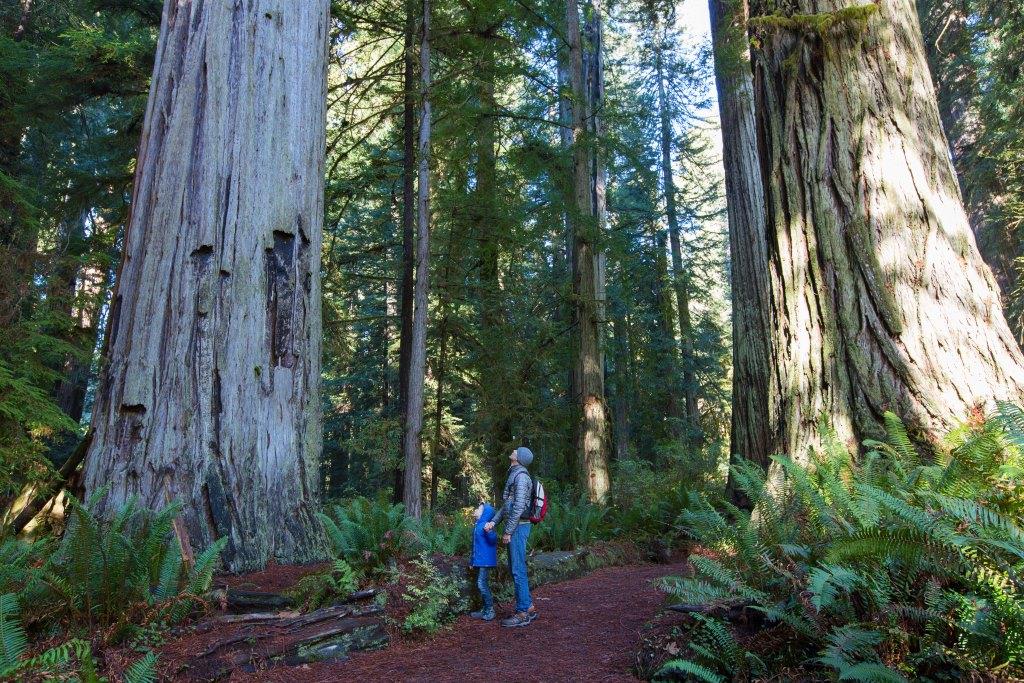 The Association provides member agencies and their staff with coordination services centered on four strategic priorities:
Fish & Wildlife Funding
Policy & Legislative Advocacy
Coordinated Conservation Initiatives
Member Support
Association of Fish & Wildlife Agencies
Fish & wildlife funding
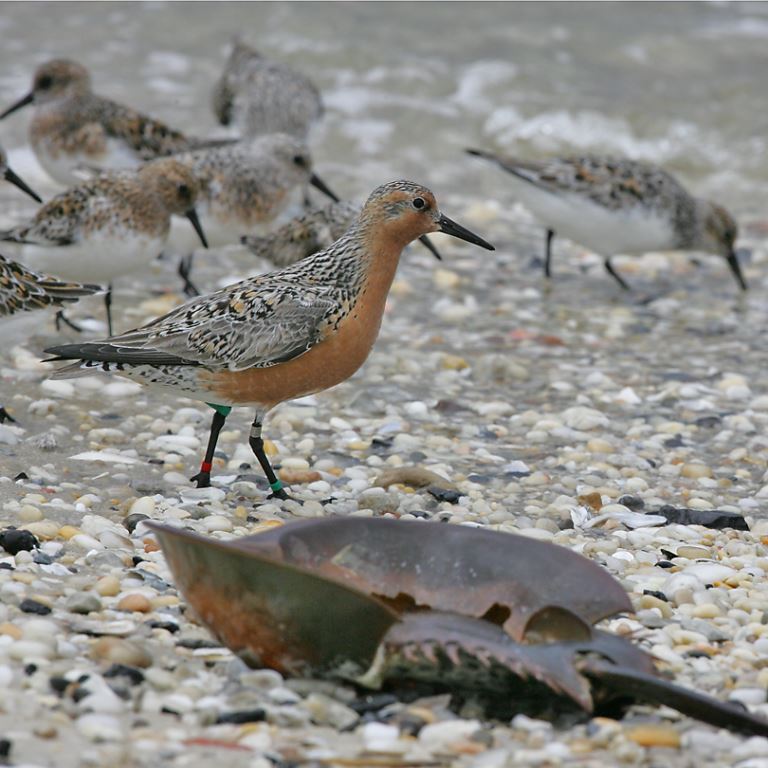 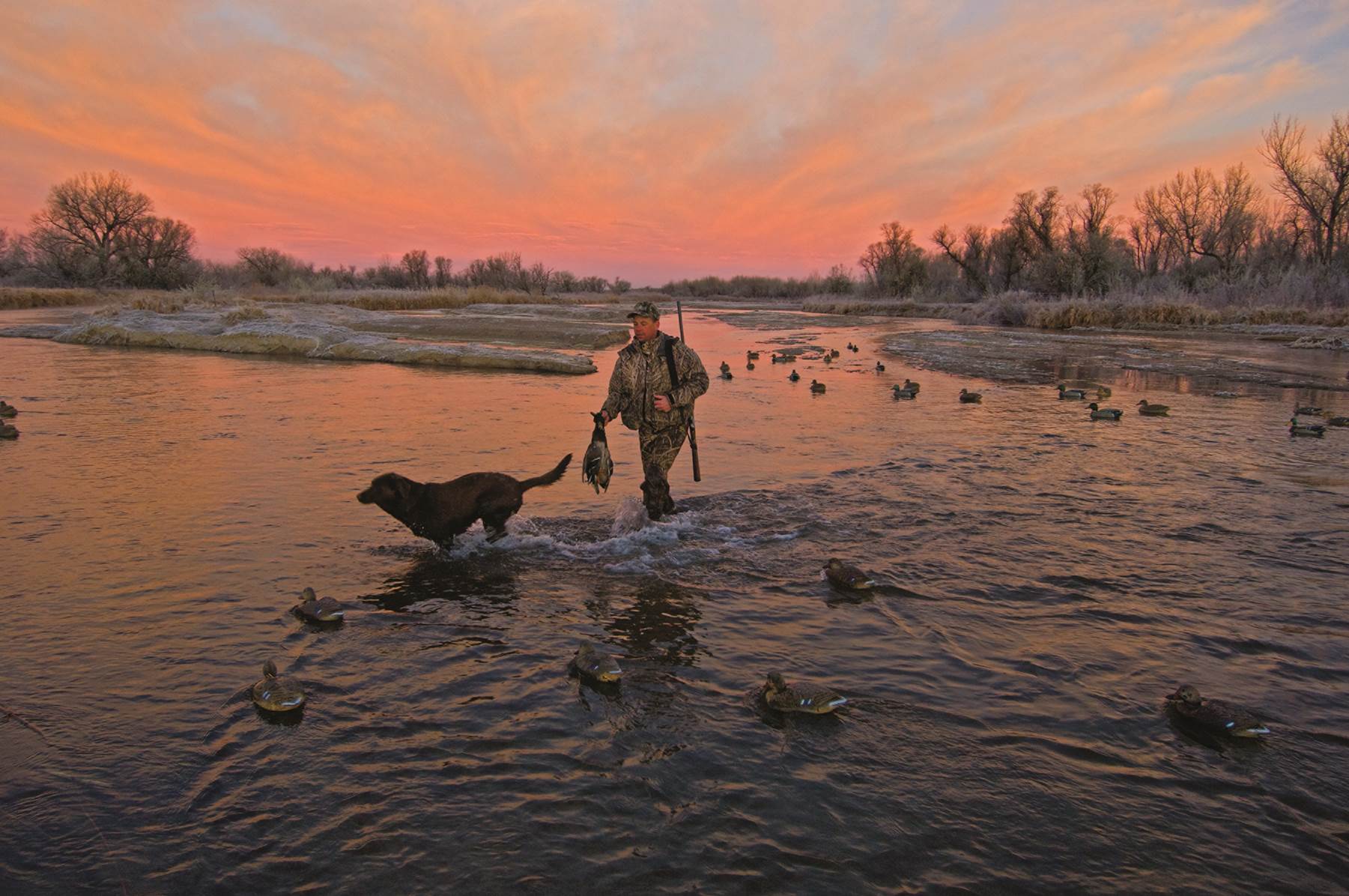 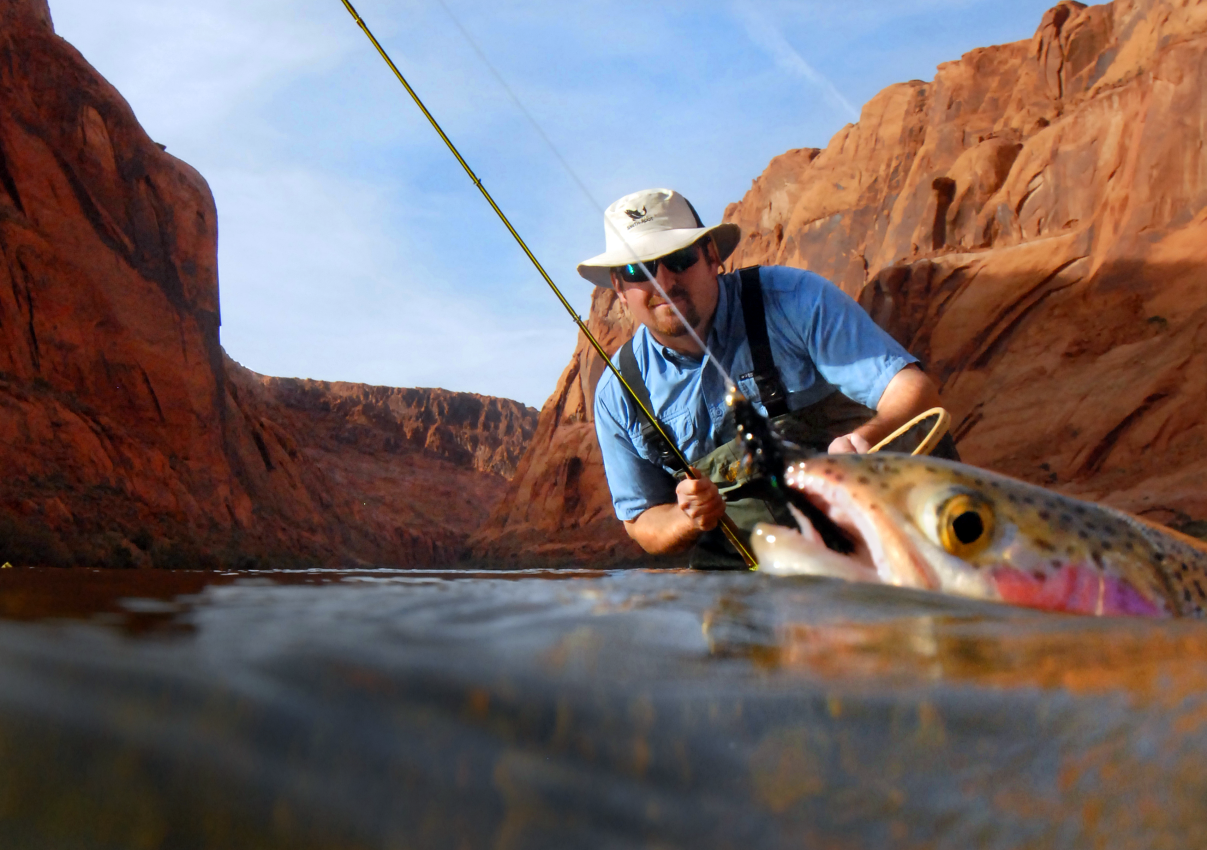 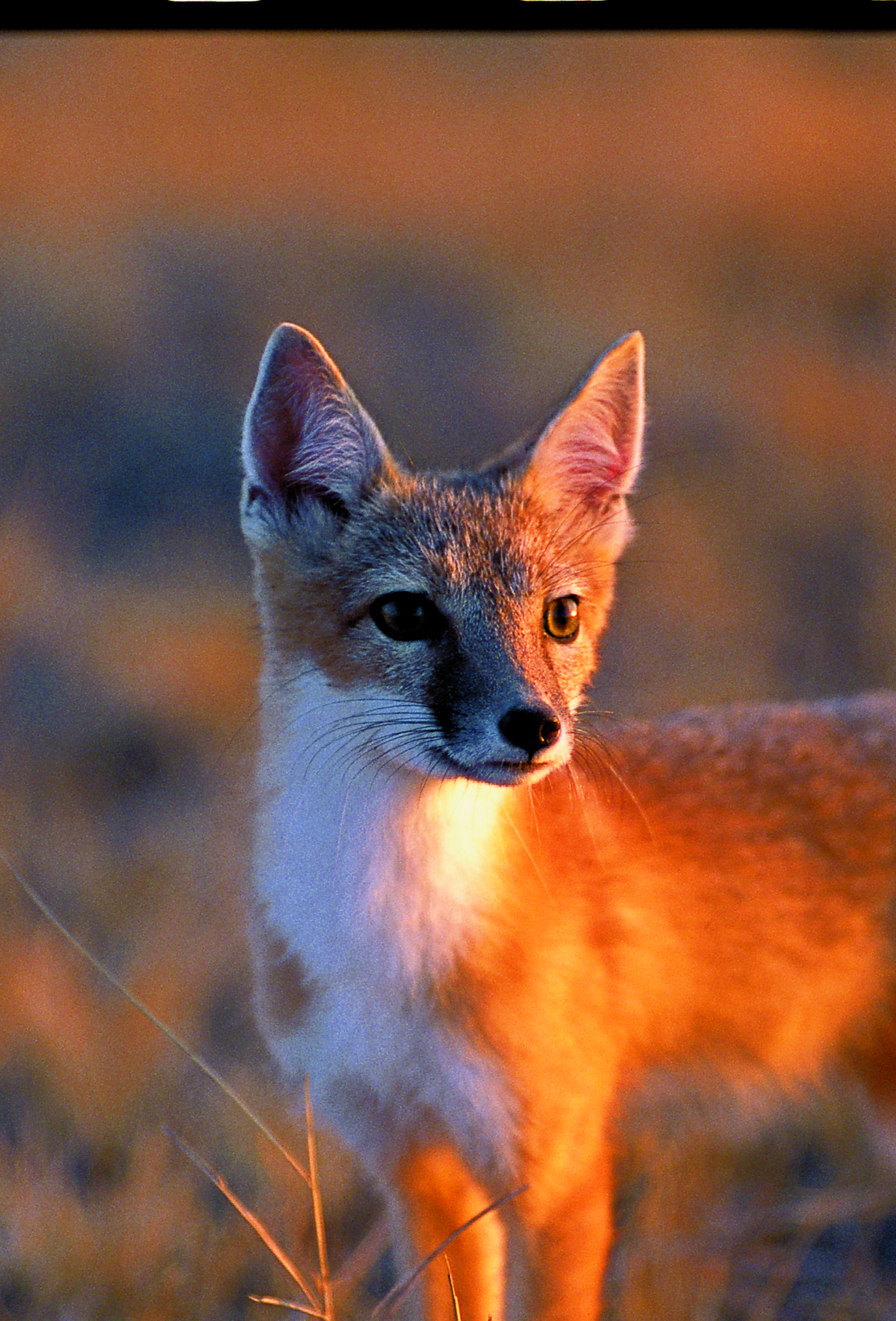 Association of Fish & Wildlife Agencies
[Speaker Notes: Goal: secure and sustain comprehensive and dedicated funding for fish and wildlife conservation
Initiatives: protect and enhance trust funds; secure conservation and wildlife associated recreation funding]
Policy & legislative advocacy
Current Congressional focus:
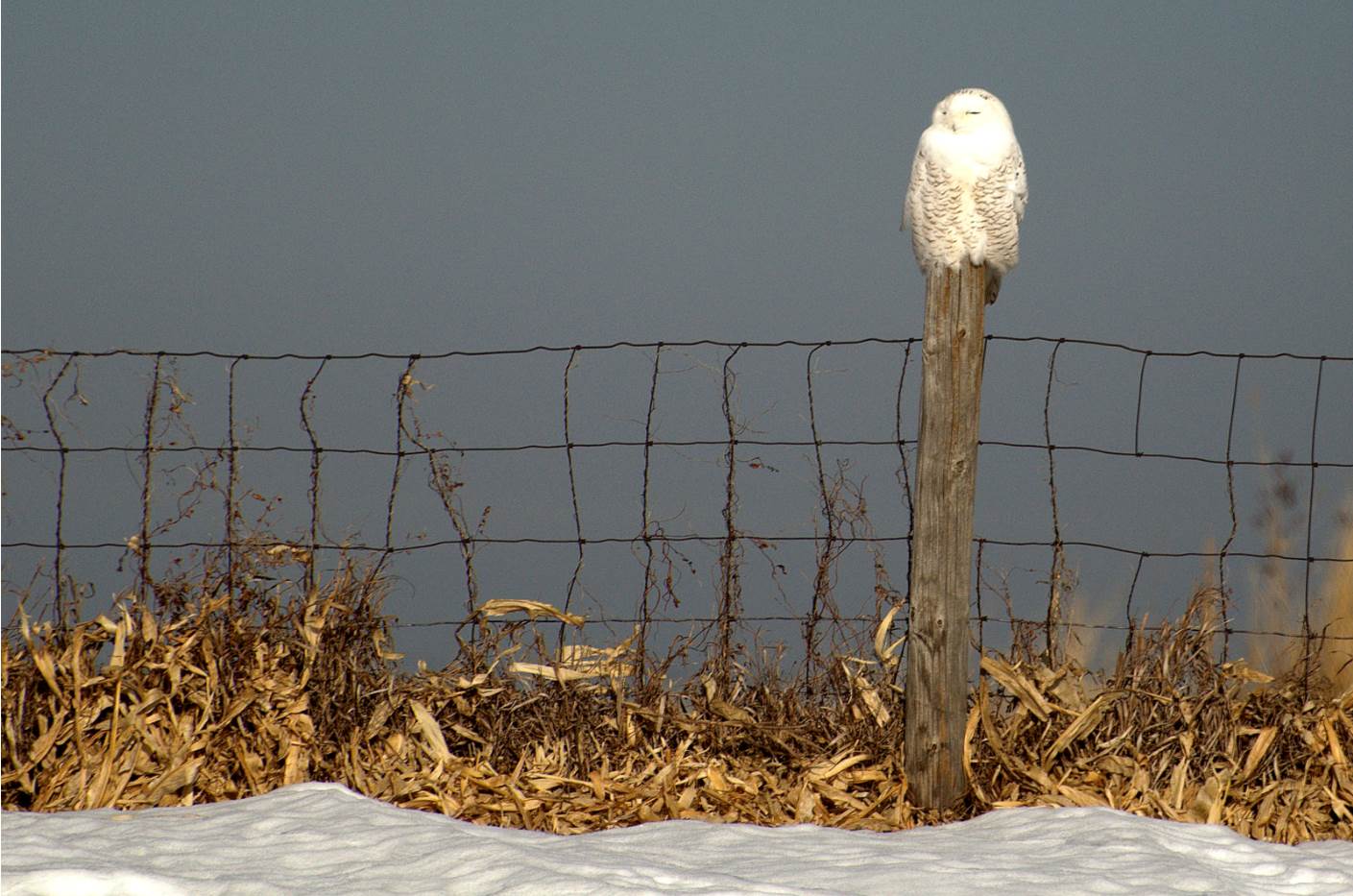 Appropriations
Recovering America’s Wildlife Act
National Fish Habitat Legislation
Modernization of the P-R Fund for Tomorrow’s Needs Act of 2017
Farm Bill Re-authorization
Sportsmen Conservation                  Re-authorization
Association of Fish & Wildlife Agencies
[Speaker Notes: Goal: promote policies, legislation, laws, regulations and legal strategies that enhance and protect member agencies’ ability to conserve and manage fish and wildlife resources and their habitats, consistent with the North American Model of Wildlife Conservation
Initiatives: Enhance state authority to manage fish and wildlife; build congressional support for state fish & wildlife agencies; secure authorization/re-authorization of conservation-related legislation; strengthen collaboration with the executive branch]
National Fish Habitat Action Plan
Mission: to protect, restore and enhance the nation’s fish and aquatic communities through partnerships that foster fish habitat conservation and improve the quality of life for the American people. 

This mission will be achieved by:
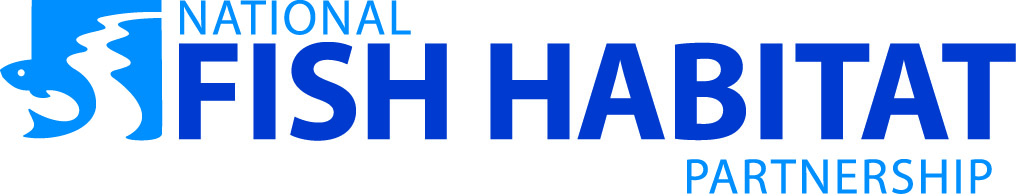 Supporting existing fish habitat partnerships and fostering new efforts
Mobilizing and focusing national and local support for achieving fish habitat conservation goals
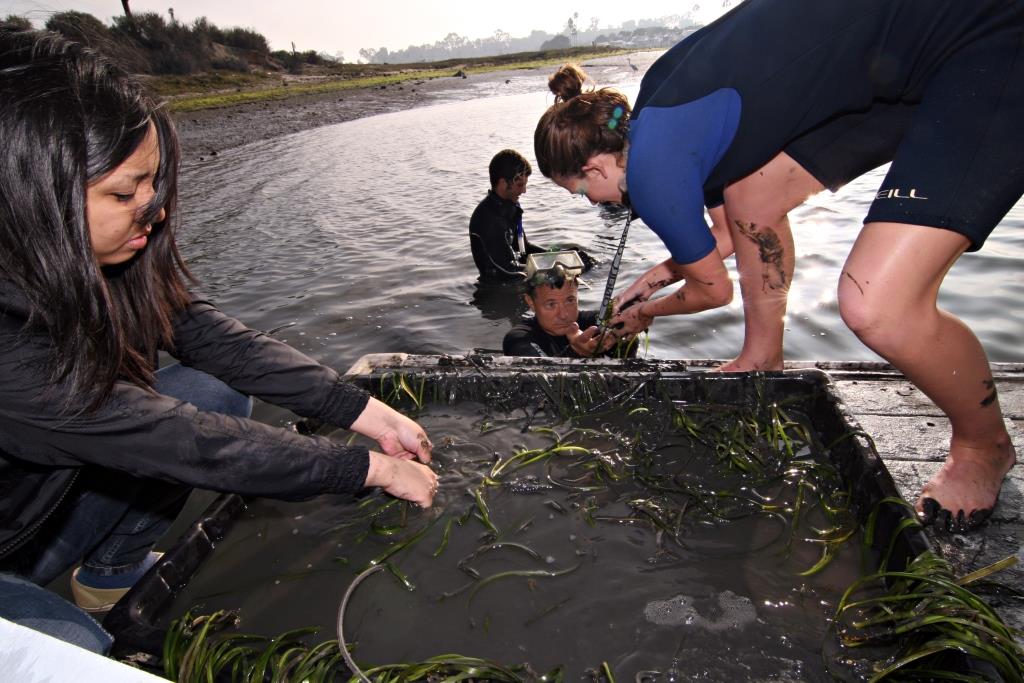 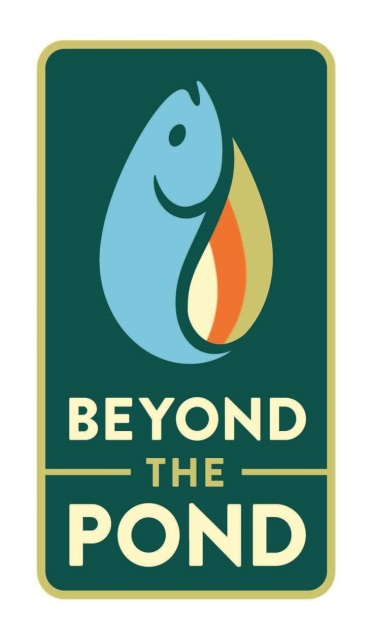 Setting national and regional fish habitat conservation goals
Measuring and communicating the status and needs of fish habitats
Providing national leadership and coordination to conserve fish habitats
Association of Fish & Wildlife Agencies
[Speaker Notes: Accomplishment since 2006:
Approved 18 Fish Habitat Partnerships covering all 50 states and the District of Columbia. 
Conducted 341 conservation projects in 46 states. 
Completed the first ever national assessment of fish habitat. 
Completed an agreement between the US Departments of the Interior, Agriculture, and Commerce to support the NFHP. 
Highlighted 60 key projects through the “10 Waters to Watch” program. 
Created a map and data web tool at ecosystems.usgs.gov/fishhabitat]
State wildlife Action Plans
State Wildlife Action Plans serve as the blueprints for conserving our nation's fish and wildlife and preventing endangered species.
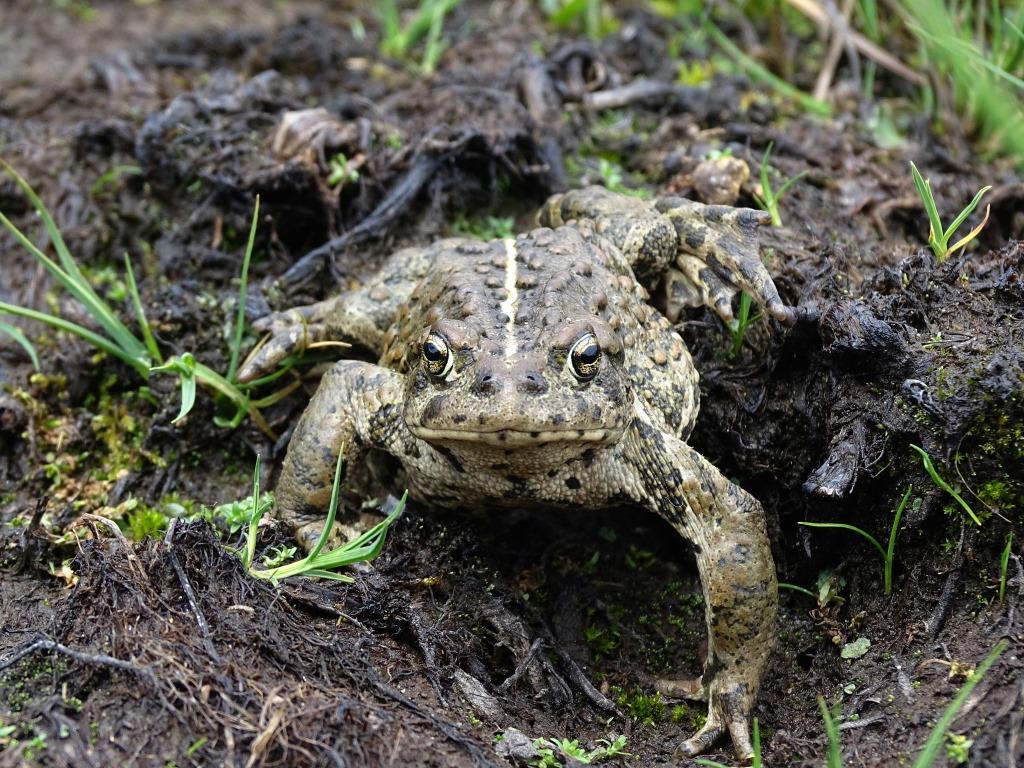 over 12,000 species in greatest conservation need

plans developed in collaboration with leading scientists, conservationists, private landowners and other citizens. 

 ~$63 million appropriated annually through the State and Tribal Wildlife Grants to the 56 states, territories and the District of Columbia to implement the plans
Association of Fish & Wildlife Agencies
[Speaker Notes: A survey by a natural resources economist estimated that $1.3 billion is needed annually to implement the plans. The Blue Ribbon Panel on Sustaining America's Diverse Fish and Wildlife Resources reviewed funding options and recommended that existing royalties and fees from the development of energy and mineral resources on federal lands and water be invested in the implementation of State Wildlife Action Plans. The Alliance for America's Fish and Wildlife is leading the campaign to secure increased and dedicated funding by supporting passage of the Recovering America's Wildlife Act.]
Coordinated conservation initiatives
Coordinate, collaboration & educate
Member Issues & Species-based Interests
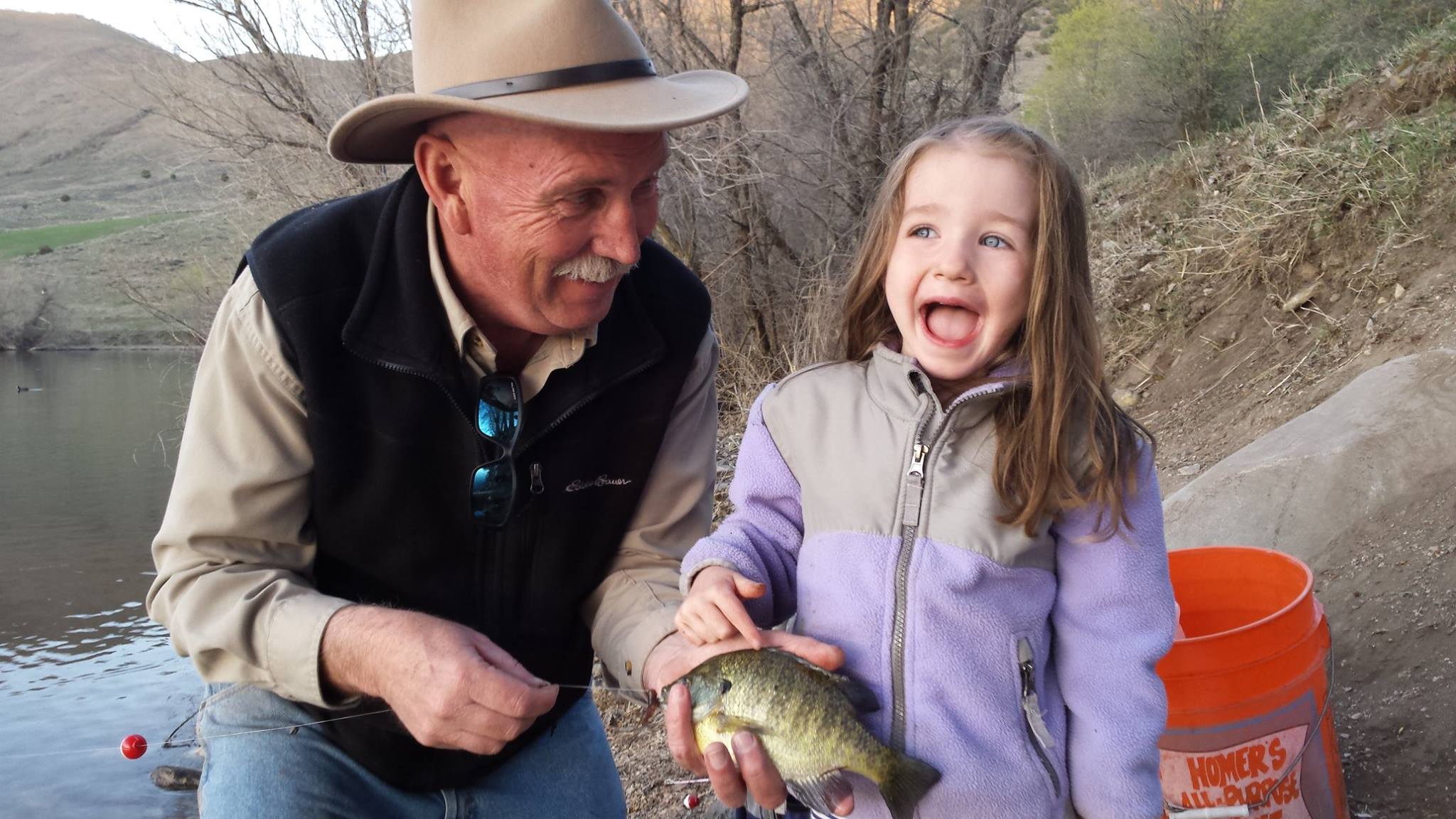 North American Conservation Education Strategy
Agency/Industry Partnership
Multistate Conservation Grant Program
Bird Conservation Initiatives & 
Joint Ventures
Partners in Amphibian and 
Reptile Conservation
Association of Fish & Wildlife Agencies
[Speaker Notes: Goal: coordinate and facilitate fish and wildlife conservation initiatives among state, provincial, territorial, federal agencies and other partners, enabling conservation delivery on a landscape scale
Initiatives: develop and strengthen conservation & science-oriented partnerships; build international partnerships; strengthen business and industry relationships; support national outreach and education initiatives; enhance relevancy of state conservation initiatives]
Member support
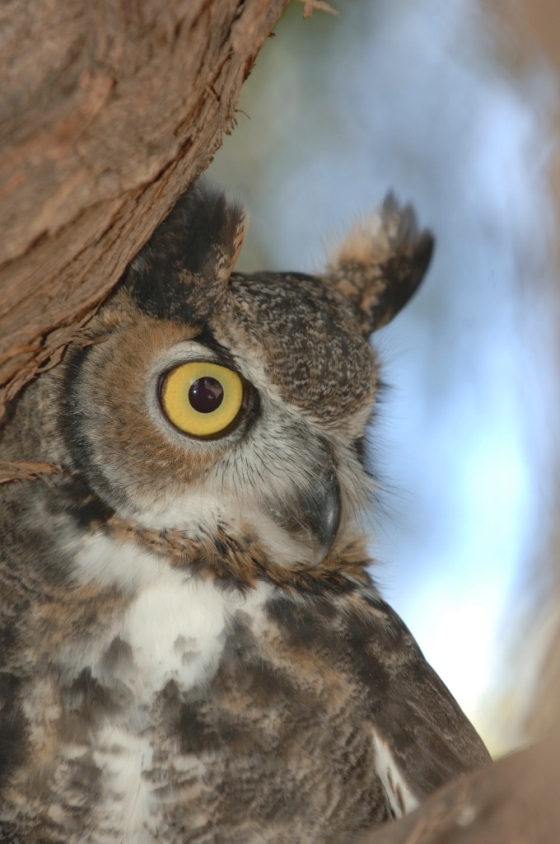 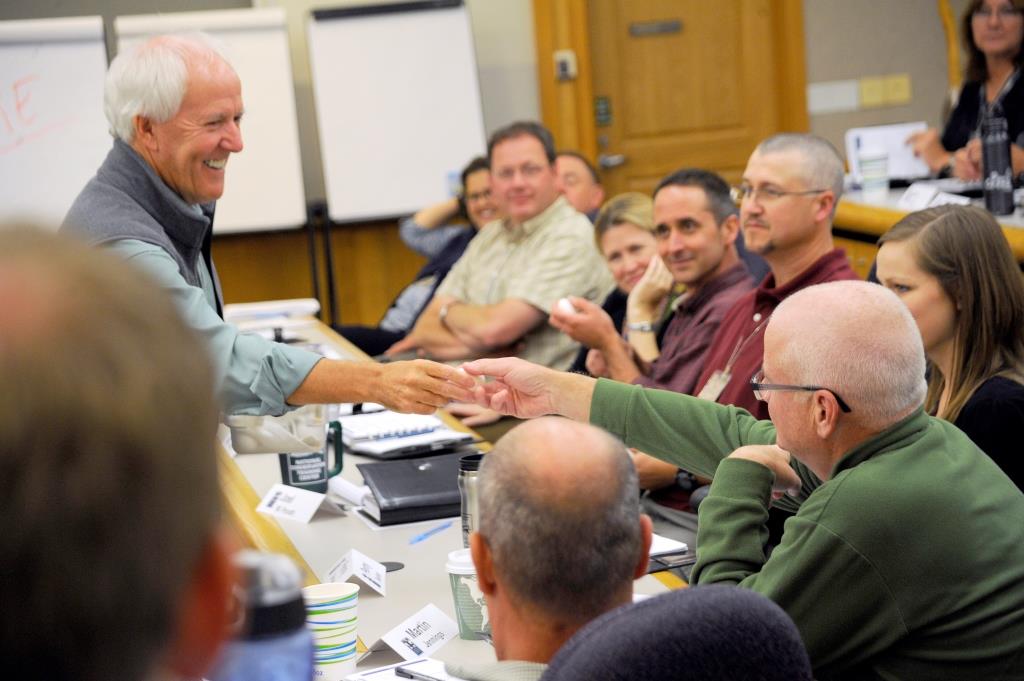 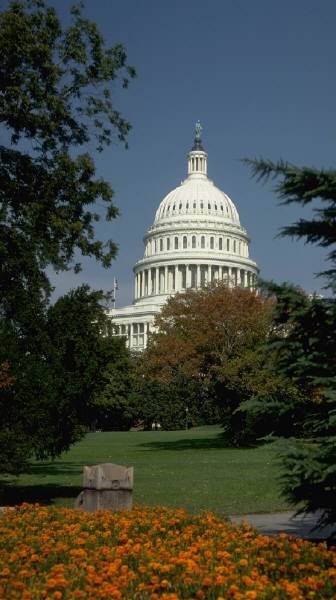 Association of Fish & Wildlife Agencies
[Speaker Notes: Goal: Support and facilitate education, participation, communication and leadership capacity for and among state, provincial and territorial agencies to enhance fish and wildlife conservation 
Initiatives: raise member awareness of AFWA’s Value to state, provincial and territorial fish and wildlife agencies and conservation; raise awareness of the prominent issues and the role of fish and wildlife agencies; provide professional development; AFWA organizational effectiveness and operational management]
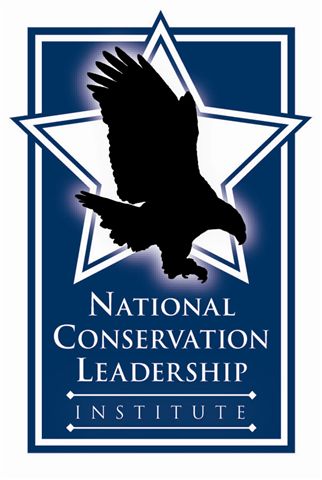 Conservation leadership
Training a new generation of leaders in fish and wildlife conservation…

National Conservation Leadership Institute 
Delivers select leadership training

Management Assistance Team 
Offers leadership development toolbox
Conducts workshops and online courses
Provides agencies with on-site consulting
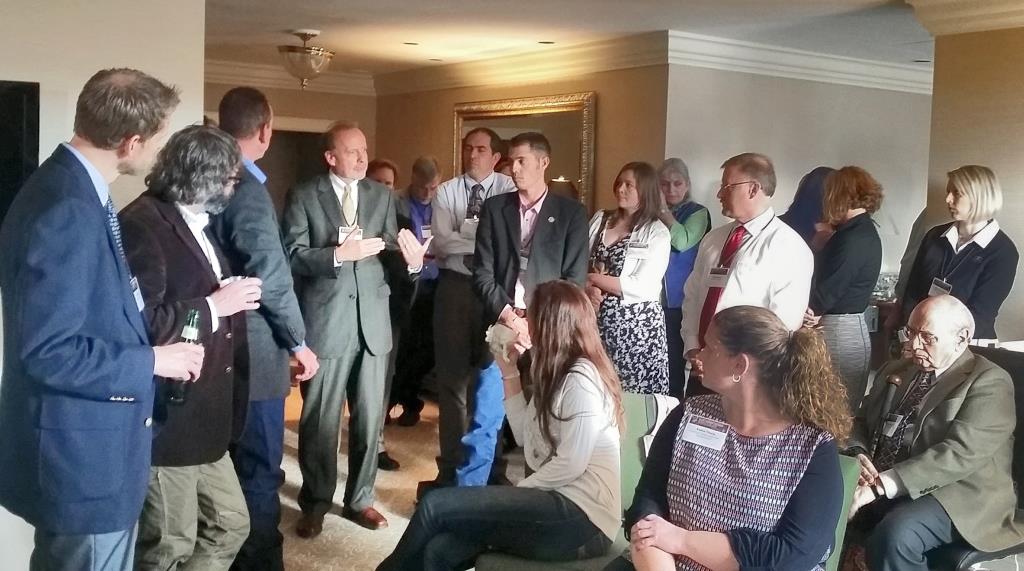 Association of Fish & Wildlife Agencies
finances
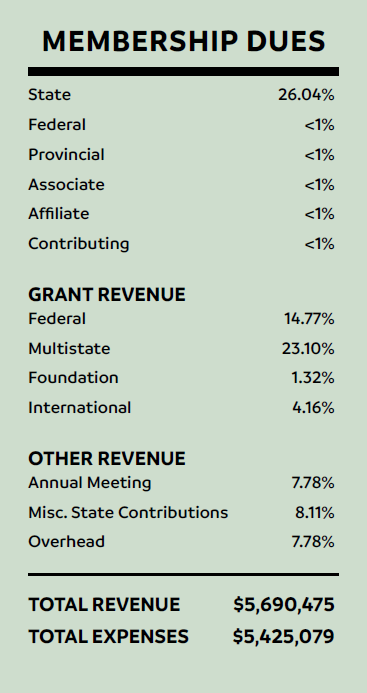 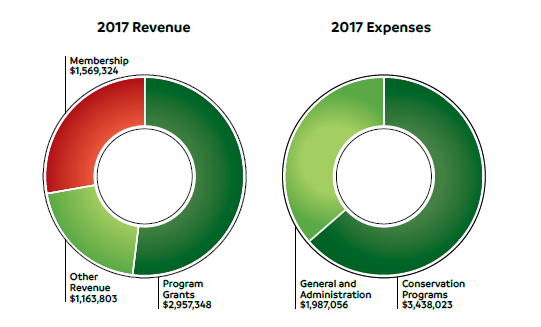 Association of Fish & Wildlife Agencies
[Speaker Notes: The funds entrusted to the Association enable us to provide coordinated services; support national and international programs,  projects and coalitions; promote wildlife-associated recreation; and help members continue to address the most pressing conservation challenges of the day.]
Collaboration
Afwa 
core 
   values
Community
Excellence
Respect
Responsiveness
Association of Fish & Wildlife Agencies
[Speaker Notes: Equally important, but never articulated until recently, are the values that define our organizational culture through which staff achieve their goals. In 2017 the Association stood up a team to develop the AFWA Core Values.]
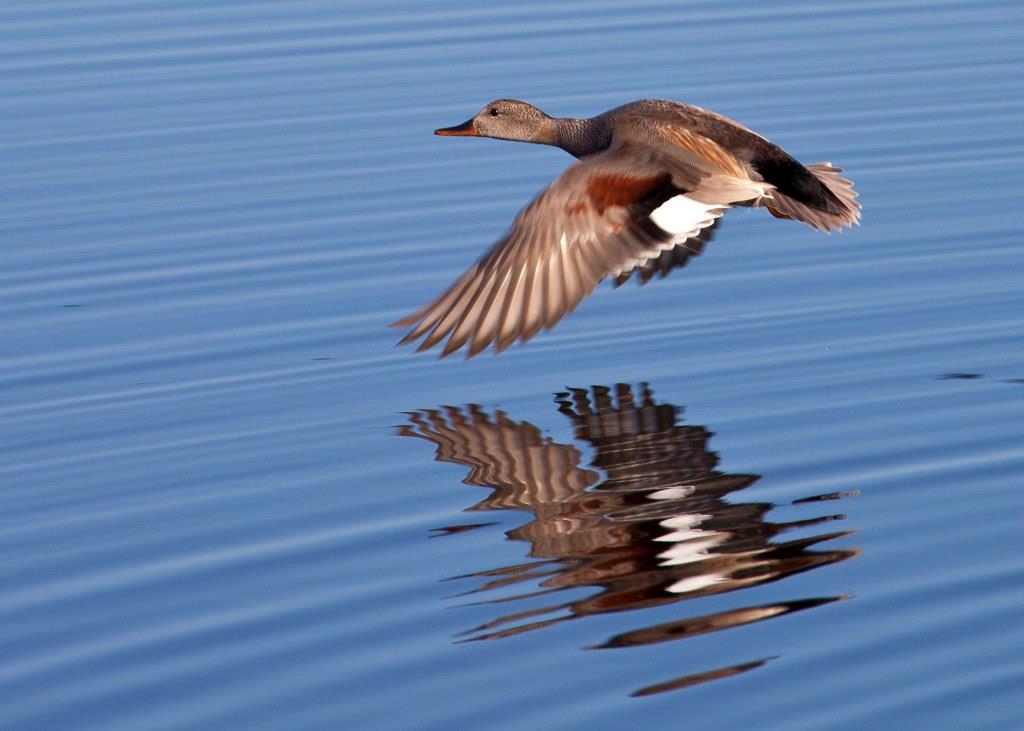 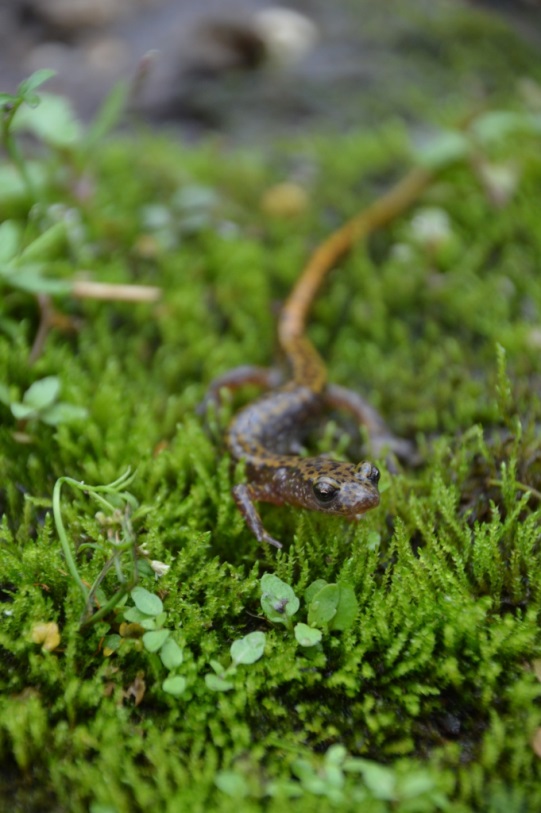 Our vision
Sustainable fish and wildlife populations and habitat  management in trust for and supported by the public.
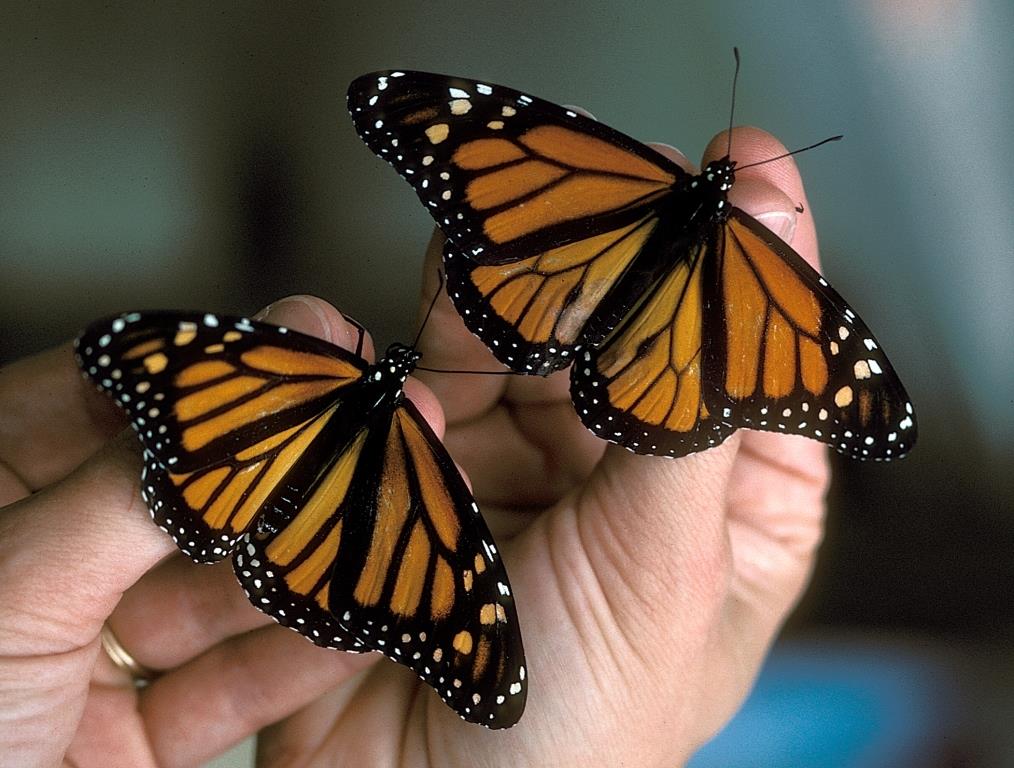 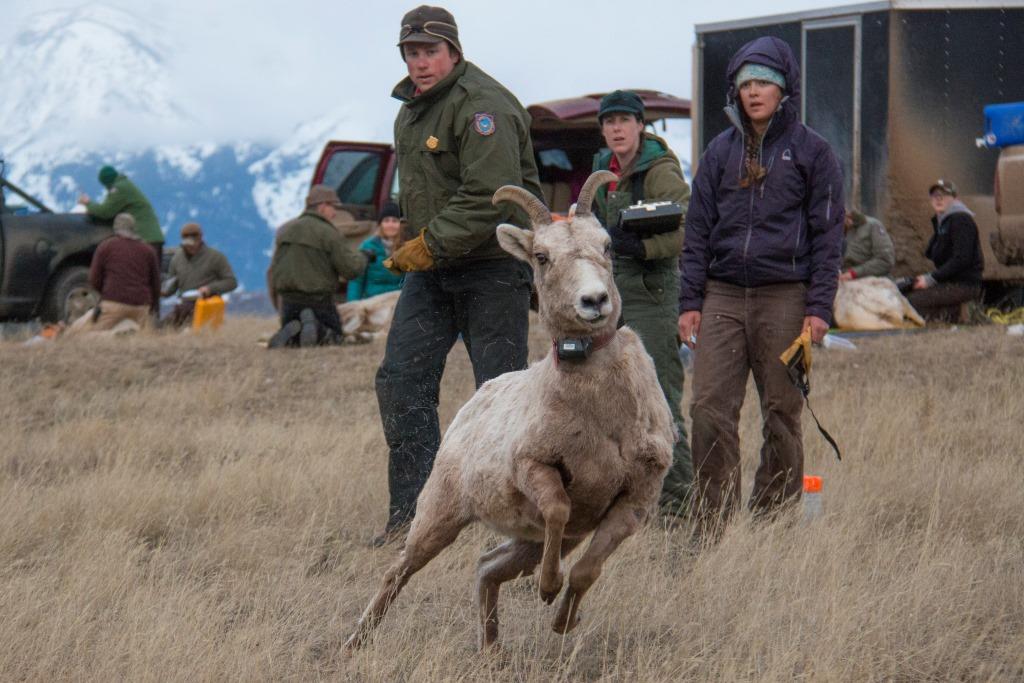 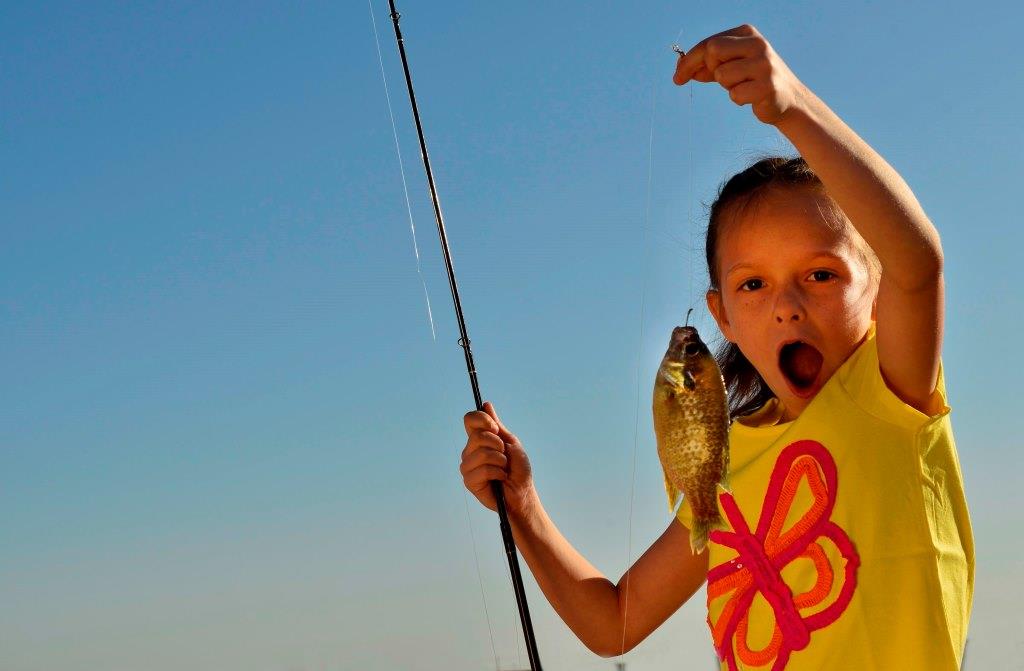 Association of Fish & Wildlife Agencies
[Speaker Notes: Healthy fish and wildlife resources throughout North America managed by effective, well-funded fish and wildlife agencies                                              supported by informed and involved citizens.]